Pakistan Society Of Chemical PathologistsDistance Learning Programme In Chemical PathologyLesson No 12Miscellaneous Biochemical Disorders (Short Name: MBDs)By Surg Commodore Aamir IjazMCPS, FCPS, FRCP (Edin)Professor of Pathology / Consultant Chemical PathologistBahria University Medical &Dental College / PNS SHIFA Karachi Dr Lena Jaffery, FCPS (Chem path)Instructor AKU Karachi
Q:1 A known patient of renal failure presented with severe pain epigastrium of about 48 hours duration. Which of the following is the most suitable investigation to rule out pancreatitis:   a. Amylase: creatinine clearance ratiob. Plasma ionised calciumc. Serum Amylase d. Serum Triglyceridese. Urinary Amylase
Best answer: 
a. Amylase: creatinine clearance ratio
Amylase
It is the only enzyme excreted through kidneys
In Acute Pancreatitis, Urinary Amylase should also be estimated in addition to Serum Amylase.
In renal failure there may be false increase of amylase in serum
So in patients with CKD a correction with GFR is required
Q:2:  A neonate developed jaundice at the age of 09 days and was treated with fluorescent light. During the next week his bilirubin level dropped but this exclusive breast –fed baby began to refuse feeding and developed a rash around his mouth and nose. Which of the following vitamin supplement would help resolve the feeding problem and rash in this baby:   
a.	Biotin
b.	Niacin
c.	Pyridoxine
d.	Riboflavin
e.	Thiamine
Best answer: 
d.	Riboflavin
Riboflavin deficiency
In neonates with jaundice, phototherapy may lead to deficiency of Riboflavin.
Neonates may develop rash around mouth and may refuse to take feed.
Q:3:  A 37-year-old woman presented with fever of five days duration. Her hemoglobin was quite low for the age and sex but recent serum ferritin level was within the reference range. 
The most plausible explanation for these lab results is:
Acute phase reaction has kept the ferritin in reference range.
Analytical error in serum ferritin estimation.
Patient is not suffering from Iron Deficiency Anaemia
Patient is having iron overload
Patient is suffering from concomitant sideroblastic anaemia.
Best answer: 
a. Acute phase reaction has kept the ferritin in reference range.
Serum Ferritin
An excellent marker for Iron Def Anaemia (IDF).
If Serum Ferritin is low, there is no cause other than IDF.
But in IDF Serum Ferritin may be falsely normal because of its rise as an Acute Phase Reactant.
Serum Ferritin is also widely used for monitoring of Iron Overload in Thalassaemia.
Q:4:  A 62 years male has pain, redness and swelling of his right ankle joint for the last one month. His synovial fluid has shown some crystals. Examination of these crystals under Polarized Microscopy has shown blue interference color when oriented parallel to the slow axis of the plate and a yellow color when perpendicular. 
What is the most probable diagnosis in this patient?
a.	Gout
b.	Osteo- arthritis
c.	Pseudogout
d.	Rhematoid arthritis
e.	Septic arthritis
Best answer: 
c.	Pseudogout
Gout
Gout is defined as a peripheral arthritis resulting from the deposition of sodium urate crystals in one or more joints.
Monosodium Urate Crystal Microscopic Appearance
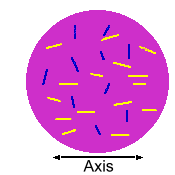 Hyperuricaemia and Gout
All patients with hyperuricaemia may not have gout
All patients with Acute Gout may not have Hyperuricaemia
Pseudogout
Arthritis that is caused by deposits of crystals called calcium pyrophosphate 
The crystals that cause pseudogout have  distinct appearances when joint fluid containing them is viewed under a microscope. 
Gout and pseudogout can co-exist
Laboratory distinction between Gout and Pseudogout
MSU crystals generate a yellow (subtraction) interference                                                  color when oriented parallel to the slow axis of plate (a). 
  Rotating the crystals through 90 degrees changes the interference color to blue (b).
   In contrast, pseudo-gout pyrophosphate crystals exhibit a blue interference color (c) when oriented parallel to the slow axis of the plate 
  A yellow color (d) when perpendicular.
Q:5:  The most common cause of Primary Gout is :
a.	HGPRT deficiency
b.	Idiopathic overproduction
c.	PRPP synthetase over-activity
d.	Reduced efficiency of urinary urate excretion
e.	Slow rates of urinary uric acid excretion
Best answer: 
d.	Reduced efficiency of urinary urate excretion
Q:6:  A 57 years male University Professor developed redness and swelling of the right big toe without a recognized antecedent injury.  The affected area was intensely painful and tender. Subsequent investigations confirmed the diagnosis of Acute Primary Gout. 
What should be the first line of treatment in this patient?
a.	Allopurinol
b.	Colchicine 
c.	Corticosteroids
d.	Narcotic analgaesics
e.	Non-steroidal Anti-inflammatory drugs (NSAID)
Best answer: 
e.	Non-steroidal Anti-inflammatory drugs (NSAID)
Primary GOut With No Associated Condition
Uric acid undersecretion (80%–90%)  
                         Idiopathic  
Urate overproduction  (10%–20%)
Phosphoribosylpyrophosphate amidotransferase (PRPP) synthetase overactivity
HGPRT deficiency
Idiopathic
Secondary GOUTWith Identifiable Associated Condition
Uric acid under-secretion 
       Renal insufficiency 
       Polycystic kidney disease
       Lead toxixity
       Drugs 
Diuretics,
 Salicylates (low dose), 
Pyrazinamide, 
Ethambutol, 
 Cyclosporine
 Didanosine
Secondary Hyperuricemia With Identifiable Associated Condition(Cont)
Urate overproduction
     Myeloproliferative
      Lymphoproliferative diseases  
      Hemolytic anemias 
      Polycythemia vera
      Other malignancies
      Psoriasis
     Glycogen storage disease
Q:7: A 70-year-old man with an 80-pack-year history of smoking and a history of congestive heart failure (CHF) presents with increasing shortness of breath. He also has aching chest pain on the right side that worsens with deep inspiration. He is afebrile. The chest radiograph reveals bilateral pleural effusions, with more pleural fluid on the right than on the left. Pleural fluid analysis of the patient showed following results:
•	Pleural Fluid Protein :      48 g/L
•	Pleural Fluid Albumin:     33 g/L
•	Serum Protein:                  68 g/L
•	Serum Albumin:                37 g/L
•	Pleural fluid LDH:          376 U/L
•	Serum LDH:                    428 U/L    
         Which of the following calculated parameter will be most helpful to determine the nature of Pleural Effusion in this patient?
a.	Light`s Criteria
b.	Serum Pleural Albumin ratio 
c.	Serum Pleural LDH ratio
d.	Serum Pleural Protein Ratio
e.	Serum Pleural Albumin Gradient
Best answer: 
a.	Light`s Criteria
Pleural Fluid
Indications of Thoracentasis
Unilateral or asymmetrical pleural or effusion Unilateral pleural effusion more than 10 mm thick of unknown origin
Effusion lasting for more than 24 hours.
Painful effusion
Predisposing Factors of Carcinoma
Light`s Criteria in the diagnosis of Exudative Effusion?
Light's criteria state that the pleural fluid is an exudate if one or more of the following criteria are met:
Pleural fluid protein divided by serum protein >0.5
Pleural fluid LDH divided by serum LDH >0.6
Pleural fluid LDH more than two-thirds the upper limits of normal serum LDH

Light RW. Pleural Effusion. N Engl J Med 2002 ; 346 (25). www.nejm.org
What is SPAG?
Serum (to) Pleural Albumin Gradient


How it is calculated?
SPAG = Serum Albumin – Pleural Fluid Albumin
Interpretation of SPAG
SPAG > 12 g/L ------Transudate
SPAG <  12 g/L------Exudate
Q:8: A 42 years male patient  with fever, vomiting, headache, photophobia, altered level of consciousness had following Biochemical Analysis of CSF :
CSF Albumin:             0.90 g/L
Serum Albumin:          42 g/L

        Which of the following statements is the best matching statement for this patient?   i.e. He has:  

a.	Intact blood CSF barrier
b.	Moderate impairment of blood CSF barrier
c.	Severe impairment of blood CSF Barrier
d.	Slight impairment of blood CSF barrier
e.	Space occupying lesion in the brain
Best answer: 
b.	Moderate impairment of blood CSF barrier
Cerebrospinal Fluid (CSF)
Serum : CSF Albumin Index to determine integrity of Blood Brain Barrier?
How it is calculated?
CSF Albumin (g/L)  / Serum Albumin (g/L)  x 1000
Interpretation of Serum : CSF Albumin Index
Index < 9   --------Intact Blood Brain Barrier
Index  9 – 14 –----- Slight Impairment
Index 14 - 30 ---------Moderate Impairment
Index     > 30 ---------Severe Impairment
Serum : CSF Glucose Ratiofor the diagnosis of  Bacterial Meningitis.
How it is calculated?
Serum Glucose divided by CSF Glucose
Interpretation of Serum : CSF Glucose Ratio
Normal (0.6 – 0.8)
Viral infection
Low  (< 0.4)
Bacterial meningitis, TB, fungal
Really low (<0.20)
Strongly suggestive of bacterial meningitis
Watson MA and Scott MG. Clinical Utility of Biochemical Analysis of Cerebrospinal Fluid. Clin Chem 1995; 41(3):343-360
’
CSF Lactate in a partially treated case of bacterial meningitis
Unlike glucose, CSF lactate may remain increased for longer periods after the initiation of successful treatment 

This makes lactate a more appropriate measure in patients treated with antibiotics before lumbar puncture 

For monitoring patient response to treatment Serum : CSF Glucose Ratio is reportedly a better indicator than CSF lactate
Q:9: A 78 y old man has been referred to by your Hematologist colleague with following Laboratory Test results with a question mark on the analytical accuracy of your B12 result
•	Haemoglobin:          8.4 g/dl
•	MCV :                     68 fl/L (62-78)
•	Serum B12 Level:   104 ng/ml (206-678)
           On repeating the B12 test similar result was found. Which of the following tests will be most useful to solve this puzzle? : 
a.	Anti-parietal cell antibodies
b.	Schilling test
c.	Serum Ferritin Level
d.	Serum Folate level
e.	Transferrin Saturation
Best answer: 
c.	Serum Ferritin Level
B12 and Folate Deficiency
Macrocytic Anaemia i.e. High MCV
Concomitant Iron Def Anaemia causes normal MCV.
So ferritin should be done in this patient
Q:10: A 68 years male patient has undergone Xylose absorption test. His urinary Xylose concentration was found to be 2.5 g while in serum its level is 13 mg/dl. 
The most probable diagnosis in this patient is:
a.	Celiac disease
b.	Decreased GFR 
c.	Normal result
d.	Pancreatic Insufficiency
e.	Xylose malabsorption
Best answer: 
a.	Celiac disease
Q:11:Please read the Electrophoresis strips given in next slide and answer following questions:
a.	Name various proteins in the descending order of their distance from point of application (from farthest to nearest). You may choose any of these strips for this component.
b.	Give your findings in strip No 1 and 2 (lowest two strips)
c.	Write THREE more investigations you will like to carry out in the patient of Strip No 2 to confirm the diagnosis.
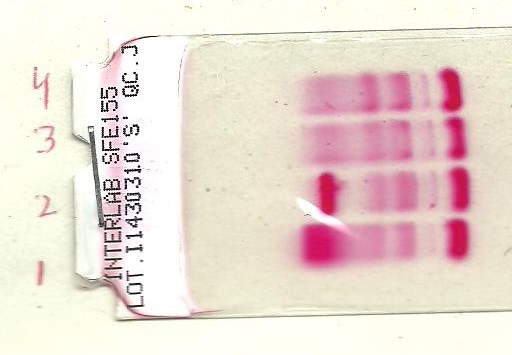 Suggested Answer to Q.11a
a.	Name various proteins in the descending order of their distance from point of application (from farthest to nearest). You may choose any of these strips for this component.
Albumin 
Alpha Fetoprotein, Alpha 1 Antitrypsin (Alpha 1 band)
Ceruloplasmin, Haptoglobin (Alpha 2 band)
Transferrin, Complements-C4 (Beta 1 band) 
 B 2 Microglobulin, Complements-C3 (Beta 2 band) 
 Immunoglobulins IgA, IgM, IgG, CRP  (Gamma band)
Suggested Answer to Q.11b
Give your findings in strip No 1 and 2 (lowest two strips)
Strip 1 –Polyclonal rise in gamma region (hypergammaglobulinemia)
 
Strip 2 – Homogenous band in the gamma region suggesting 
.
Suggested Answer to Q.11c
Write THREE more investigations you will like to carry out in the patient of Strip No 2 to confirm the diagnosis.
Immunoelectrophoresis or Immunofixation electrophoresis
Urine for bence jones protein
Blood CBC and morphology (Roulax formation) and ESR
Bone Profile and Renal Functions
Bone marrow aspiration with trephine
 
.
Q:12  You are a newly appointed consultant Chemical Pathologists in a Tertiary Care Hospital. You have found that the Biochemical Analysis of body fluids just comprises some non-specific obsolete tests and in this way precious fluid is lost without extracting much information. The situation is so worse that the treating physicians are not even bothered to see the reports and the Fluid Tests have just become a ritual. Now you want to improve the situation by making the Biochemical Analyses more meaningful. Please answer following queries regarding Ascitic Fluid Analyses:
 
Name the calculated parameter which can be used to determine the type of ascites
How this parameter is calculated? 
Write ONE most common example of these type of Ascites?
Suggested Answer to Q.12a
Name the calculated parameter which can be used to determine the type of ascites
Serum –Ascitic fluid Albumin Gradient (SAAG)


 
.
Suggested Answer to Q.12b
How this parameter is calculated? 
SAAG is calculated by subtracting the Ascites Fluid Albumin  from Serum Albumin (same day) i.e.
Serum Albumin– Ascitic Fluid Albumin = SAAG
Cut-off value:  11 g/L  or 1.1 g/dl
Low grade Ascites:  SAAG < 11 g/L
High Grade Ascites: SAAG > 11 g/L

 
.
Suggested Answer to Q.12c
Write ONE most common example of these types of Ascites?
Low Grade Ascites :   Tuberculosis
High Grade Ascites :   Portal Hypertension 
.
Q:13  Early detection of Pancreatic Insufficiency (PI) has always been a big challenge for the Chemical Pathologists and Gastroenterologists. 
Please answer following questions about the laboratory diagnosis of this disease:
Name the most common cause of PI.  
Enumerate various tests which can be employed for the diagnosis of PI.
In your opinion which of the tests in the list should be used as a reference test?  
Name the most sensitive test you will like to advise in an infant with Cystic Fibrosis to rule out PI.
Suggested Answer to Q.13 a
Name the most common cause of PI.  
Chronic Pancreatitis


 
.
Suggested Answer to Q.13 b
Enumerate various tests which can be employed for the diagnosis of PI.
(Plz see next a few slides)


 
.
Pancreatic Function Tests (PFTs)
Direct PFTs
Indirect PFTs

Indirect tests measure the consequences of pancreatic insufficiency and are more widely available
Direct Pancreatic Function Tests:
Direct PFTs are carried out by stimulation of the pancreas through the administration of a meal or hormonal secretagogues after which duodenal fluid is collected and analyzed to quantify enzymes and bicarbonate. Only a few specialized centers perform these tests.
Lundh test (abandoned now)
Secretin test
Cholecystokinin Stimulation test (CCk) test
Secretin-CCk test
Indirect Pancreatic Function Tests:
Indirect tests measure the consequence of exocrine insufficiency (maldigestion). 
Indirect tests are simpler and easier to perform than direct tests but their main role appears to be in diagnosis of advanced PI since they are much less sensitive than direct tests for diagnosis of earlier stages of P
Examples: 

Serum trypsinogen    
72 hour fecal fat excretion 
Faecal chymotrypsin and elastase-1
 Pancreolauryl test
 C13O Breath test
Suggested Answer to Q.13 c
In your opinion which of the tests in the list should be used as a reference test? 

Secretin-Cholecystokinin Stimulation test
 
.
Suggested Answer to Q.13 d
Name the most sensitive test you will like to advise in an infant with Cystic Fibrosis to rule out PI.
Fecal Elastase 1 measurement. 
Elastase-1 is highly stable, stool specimens may be sent overnight at ambient temperature.


 
.
Thank You and Best Of Luck